EDUCATION IN REFUGEE CAMPS
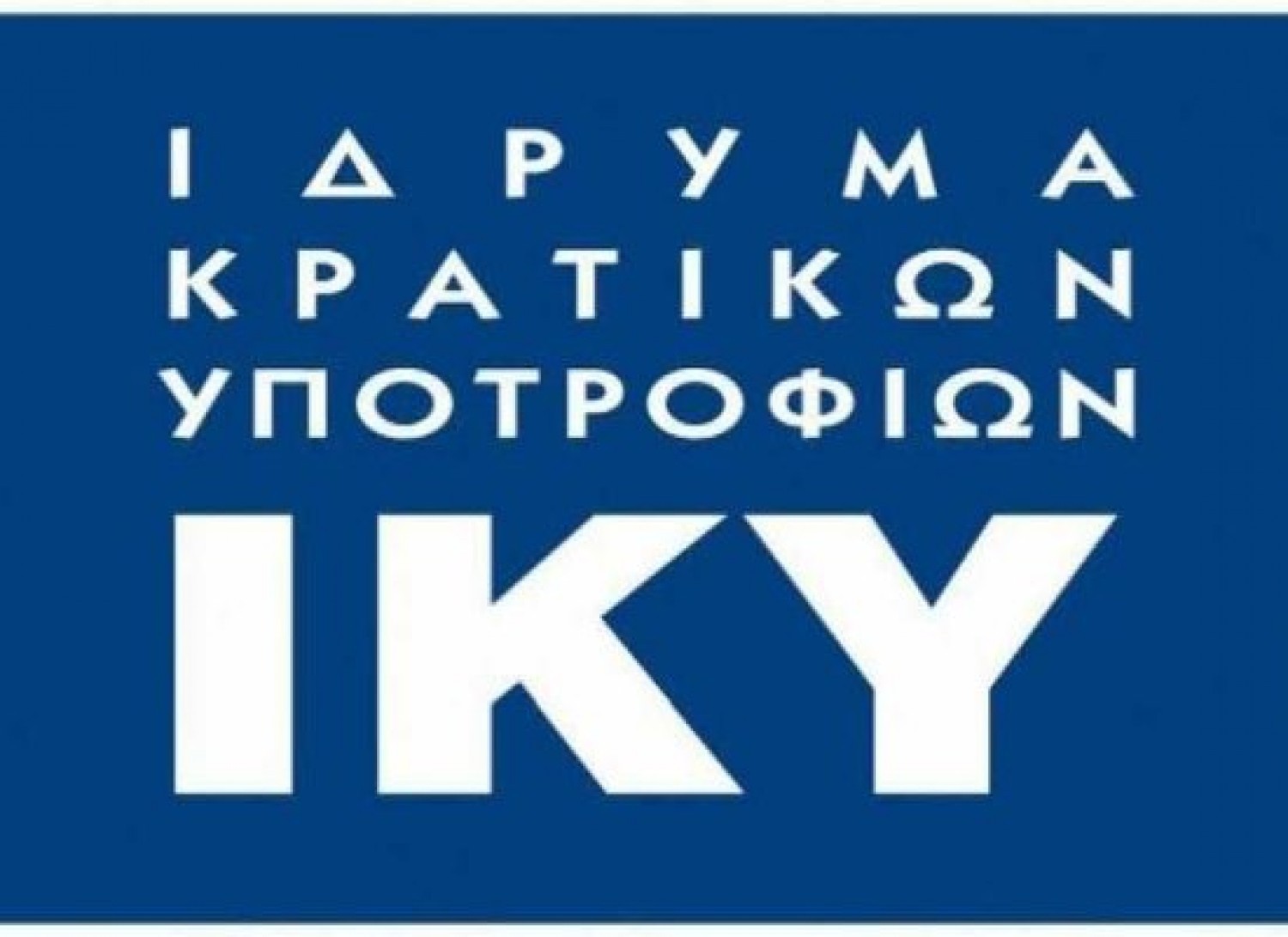 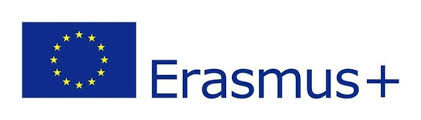 [Speaker Notes: ΣΗΜΕΙΩΣΗ: Θέλετε διαφορετική εικόνα σε αυτή τη διαφάνεια; Επιλέξτε την εικόνα και διαγράψτε την. Στη συνέχεια, κάντε κλικ στο εικονίδιο "Εικόνες", στο σύμβολο κράτησης θέσης, για να εισαγάγετε τη δική σας εικόνα.]
THE OBJECTIVE OF THE UNHCR
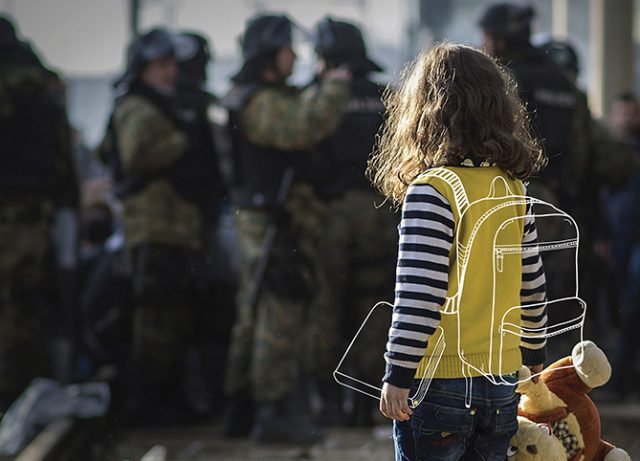 UNHCR  advocates  for  access  to quality  education  for refugees  of  all  ages  through  their  inclusion  in  national  education  systems.
They  aim  to ensure  access  to school, or school-readiness  programmes , within  the  first  three  months  of  displacement.

   UNHCR is committed to extending primary and secondary education opportunities to all children and youth. They have worked :
Primary and Youth Education
The literacy and numeracy skills learned at primary and secondary level form the basis of lifelong learning. These enable refugee children and youth to continually build their knowledge and competencies in order to survive  and  thrive  in  their personal lives.
to develop critical thinking
Quality education helps
problem solving
analytical skills in daily life
Secondary education:
Secondary  education  offers  a critical  opportunity  for young  people  to complete  formal  education. However, since  the needs  of  forcibly  displaced adolescents and youth  vary in different  contexts, it is just one of several education options  that  should  be made available.
UNHCR supports a range of education programmes, designed in close consultation with refugee adolescents and youth. These include:
Accelerated Education programmes to promote access to certified education.
improved quality of education through digital technology.
relevant technical and vocational training.
basic literacy and life skills courses.
SECONDARY EDUCATION
Tertiary Education
Higher education plays a central role in protecting young refugees. 
It helps to nurture future generations of highly educated individuals who are able to work in the public and private sector.
Situation in Greece
The reality proves that the problem is the implementation of the law. There are many parents who protest against to refugee children going to the same school with their children as it happens in Samos (Greek island).
 In Samos, at many schools 
     the locals complained 
     and the schools closed 
     for 4 days as a refusal to
     accept refugees.
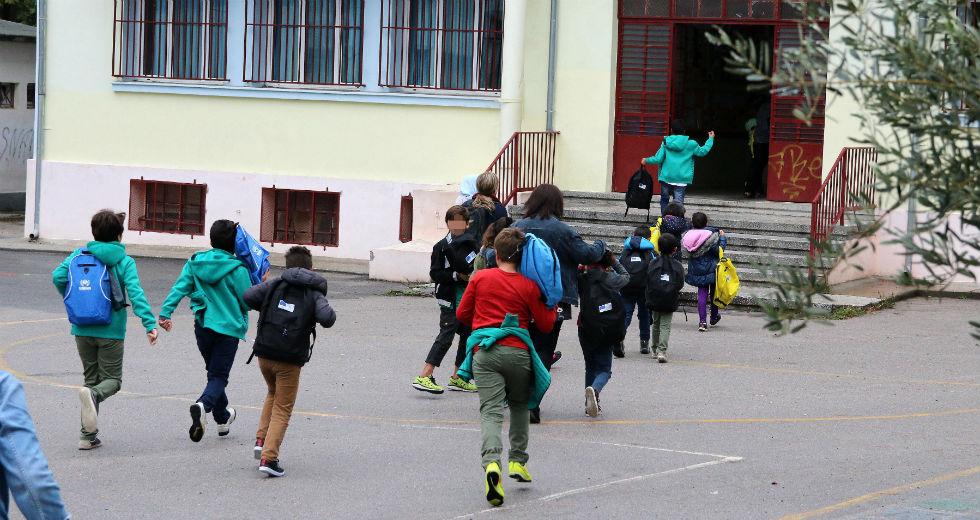 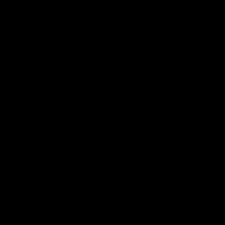 There are many organizations such as UNICEF that help refugees qualitatively and effectively. So children take courage and confidence to conquer their dreams.
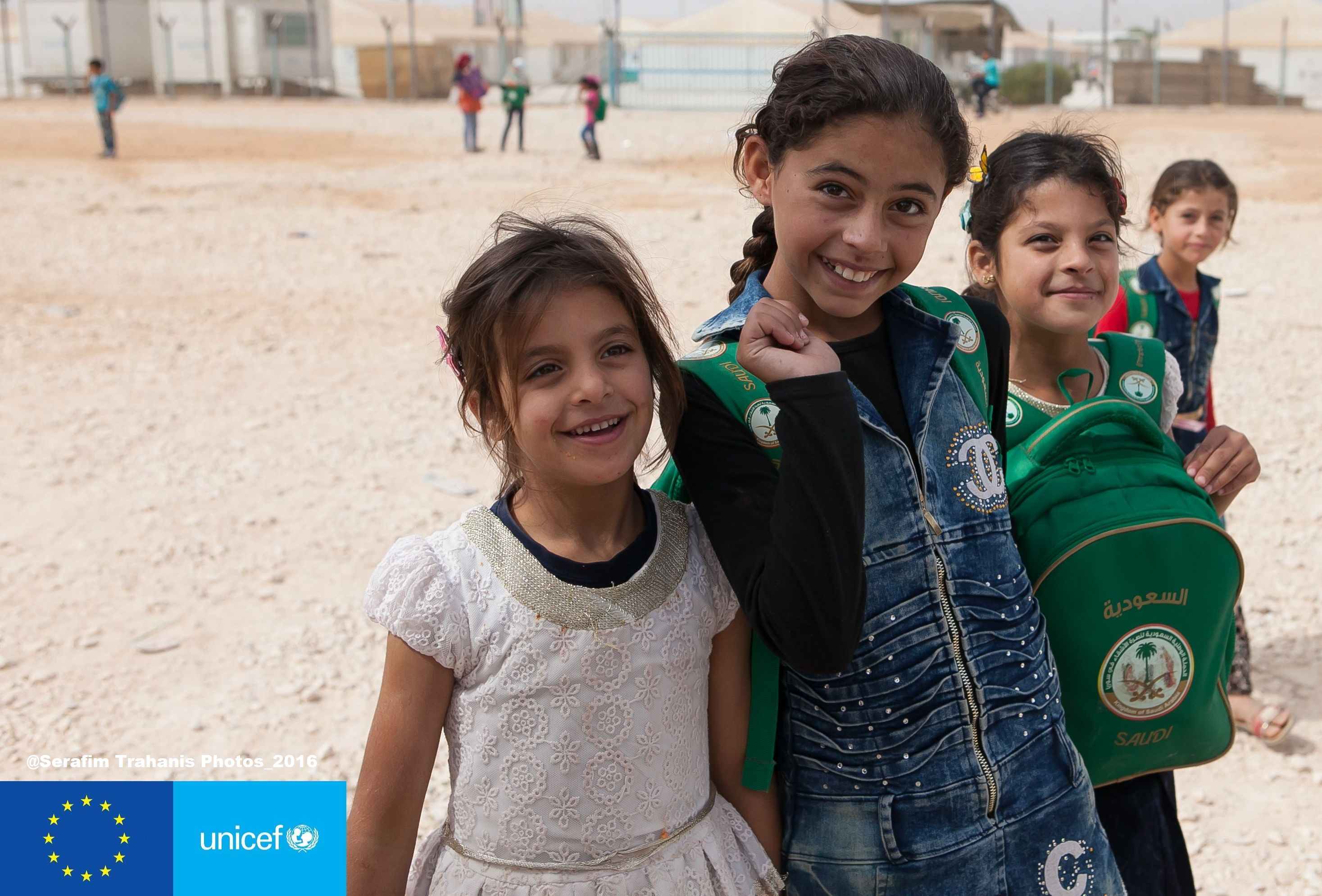 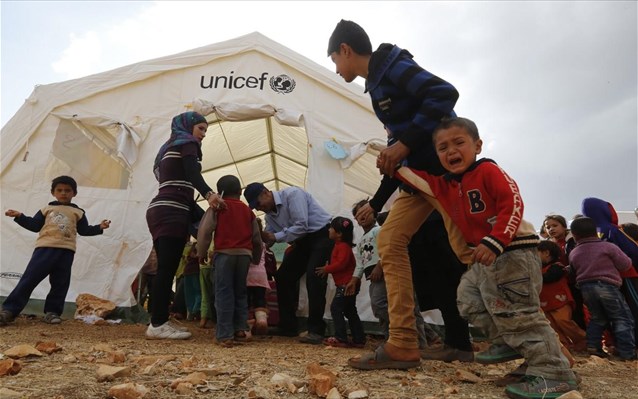 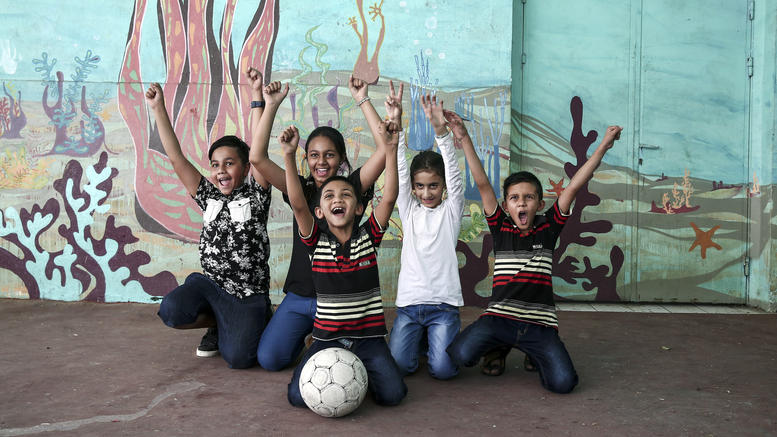 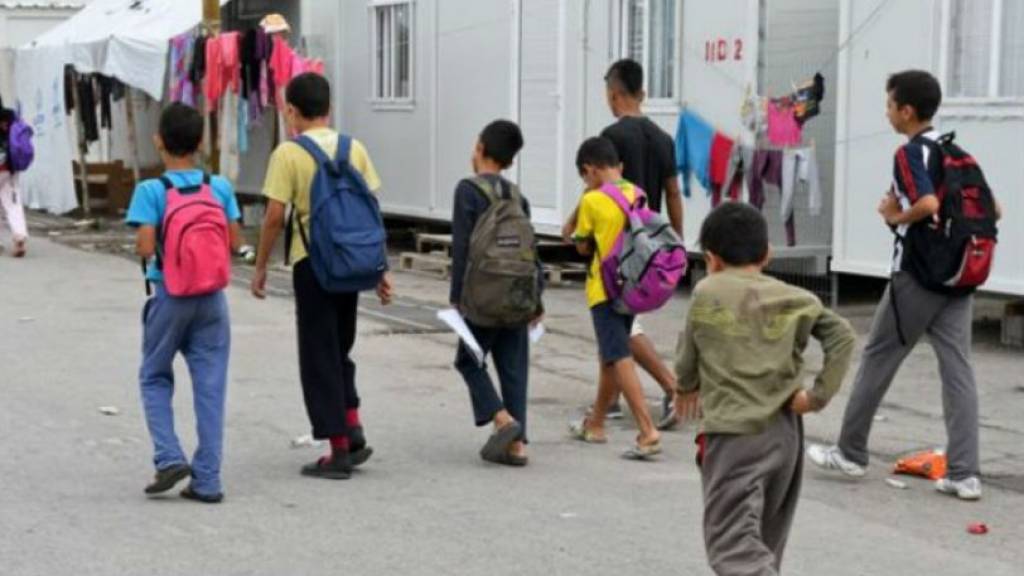 https://bit.ly/2F5iN7P
EXPECTATION                         REALITY
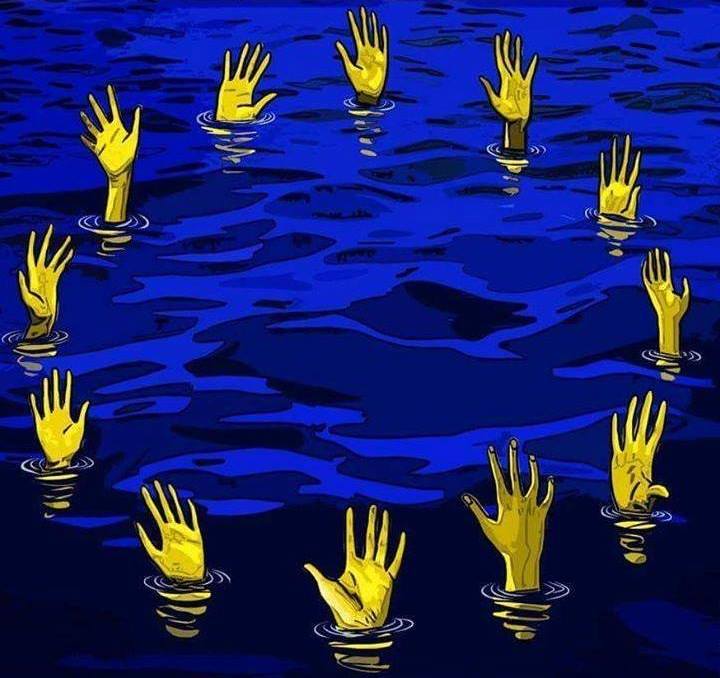 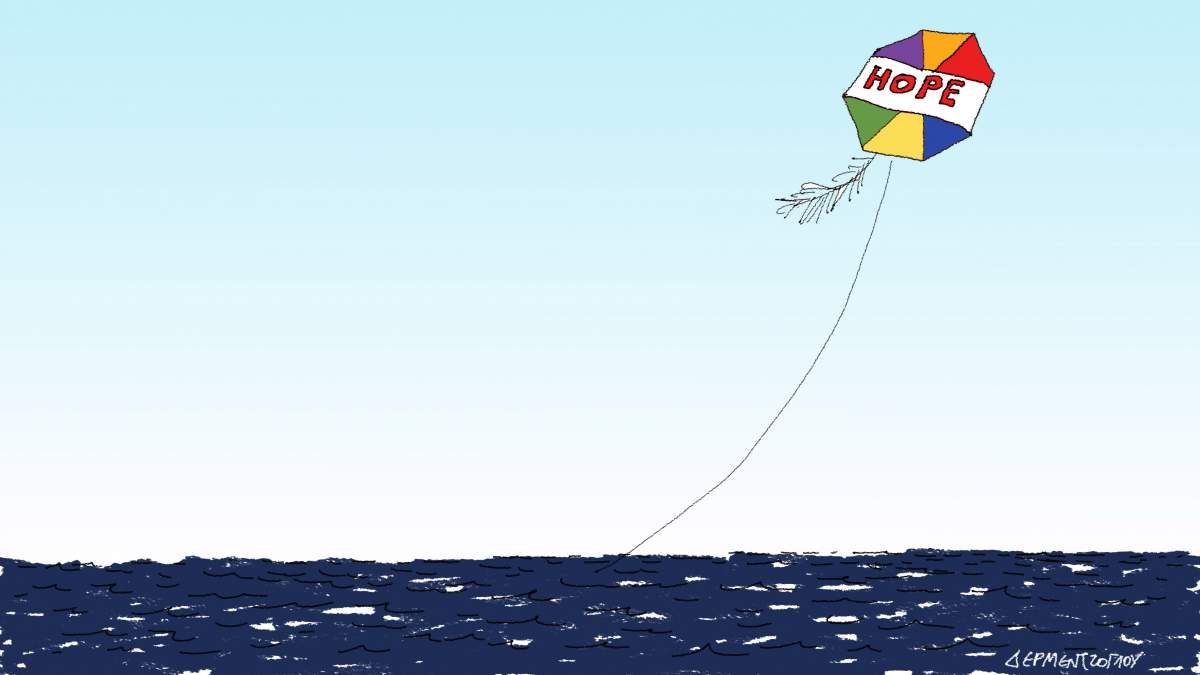 End of the presentation
Students: ATHANASIA NIKOLAIDOU
          VIRGINIA ZAFEIRIOU
Supervisor Teacher: Triantafyllia Vrana  

THANK YOU FOR 
YOUR ATTENTION